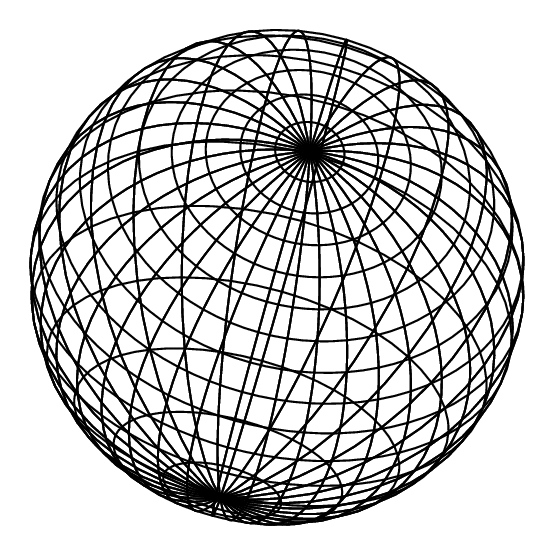 Сфера
Сфера
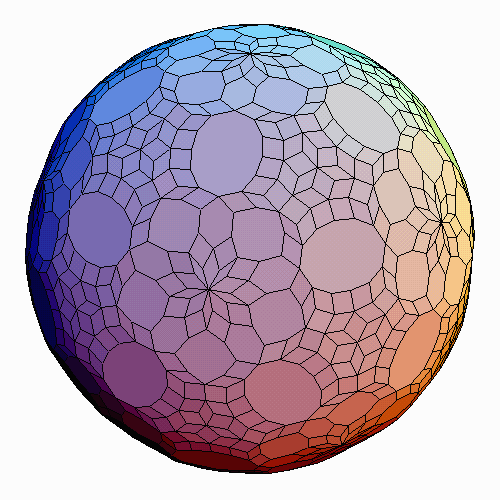 Сфера – поверхня кулі; її можна утворити обертанням кола навколо його діаметра. Площину (пряму), яка має з кулею тільки одну спільну точку, називають дотичною площиною (прямою) до кулі. Якщо дві сфери мають тільки одну спільну точку, говорять, що вони дотикаються в цій точці.
Основні геометричні формули
Площа сфери:

Об'єм кулі, обмеженого сферою:


Площа сегмента сфери:

де H - висота сегмента, а  α  - Зенітний кут
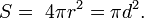 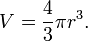 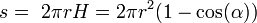 Сфера в тривимірному просторі
Рівняння


де (x0, y0, z0 )  - Координати центру сфери, r  - її радіус.
              Параметричне рівняння сфери з центром в точці (x0, y0, z0 ):



    де                            .
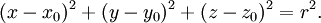 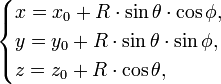 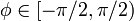 Геометрія на сфері
Коло, що лежить на сфері, центр якої збігається з центром сфери, називається великим кругом (великий колом) сфери. Великі кола є геодезичними лініями на сфері; будь-які два з них перетинаються у двох точках.
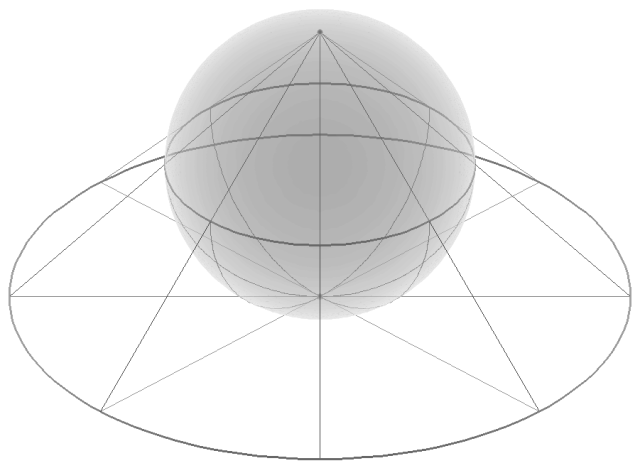 Відстань між двома точками на сфері
Якщо дані сферичні координати двох точок, то відстань між ними можна знайти так:


Однак, якщо кут  θ  заданий не між віссю Z і вектором на точку сфери, а між цим вектором і площиною XY (як це прийнято в земних координатах, заданих широтою і довготою), то формула буде така:



У цьому випадку  θ1  і  θ2  називаються широтами, а  φ1  і  φ2 довготами.
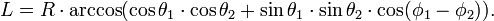 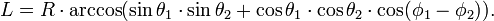 N-мірна сфера
У загальному випадку рівняння (n-1)-мірною сфери (в n-мірному евклідовому просторі) має вигляд:



	Перетином двох n-мірних сфер є n-1-мірна сфера, що лежить на радикальної гіперплощини цих сфер.
	В n-вимірному просторі можуть попарно торкатися один одного (в різних точках) не більше n +1 сфер.

	n-мірна інверсія переводить n-1-мірну сферу в n-1-мірну сферу чи гіперплоскость.
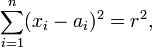 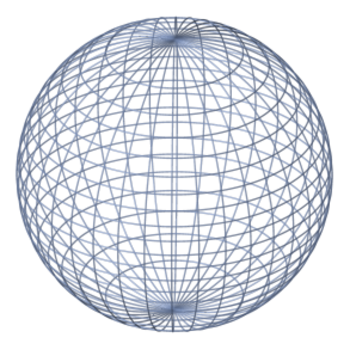 ВисновоК
Сфе́ра (гр. σφαῖρα) - замкнута поверхня, геометричне місце точок рівновіддалених від даної точки, що є центром сфери.